Технологический процесс производства электроэнергии
электростанции
КЭСТепловые конденсационные электрические станции
Химическая энергия сжигаемого топлива преобразуется в котле в энергию водяного пара, приводящего во вращение турбоагрегат (паровую турбину, соединенную с генератором). Механическая энергия вращения преобразуется генератором в электрическую.
Топливо для электростанций:
уголь, 
торф, 
горючие сланцы, 
газ 
мазут. 
В России на долю КЭС приходится до 60% выработки электроэнергии.
Основные особенности КЭС (ГРЭС):
удаленность от потребителей электроэнергии (что определяет выдачу мощности на высоких и сверхвысоких напряжениях);
блочный принцип построения электростанции.
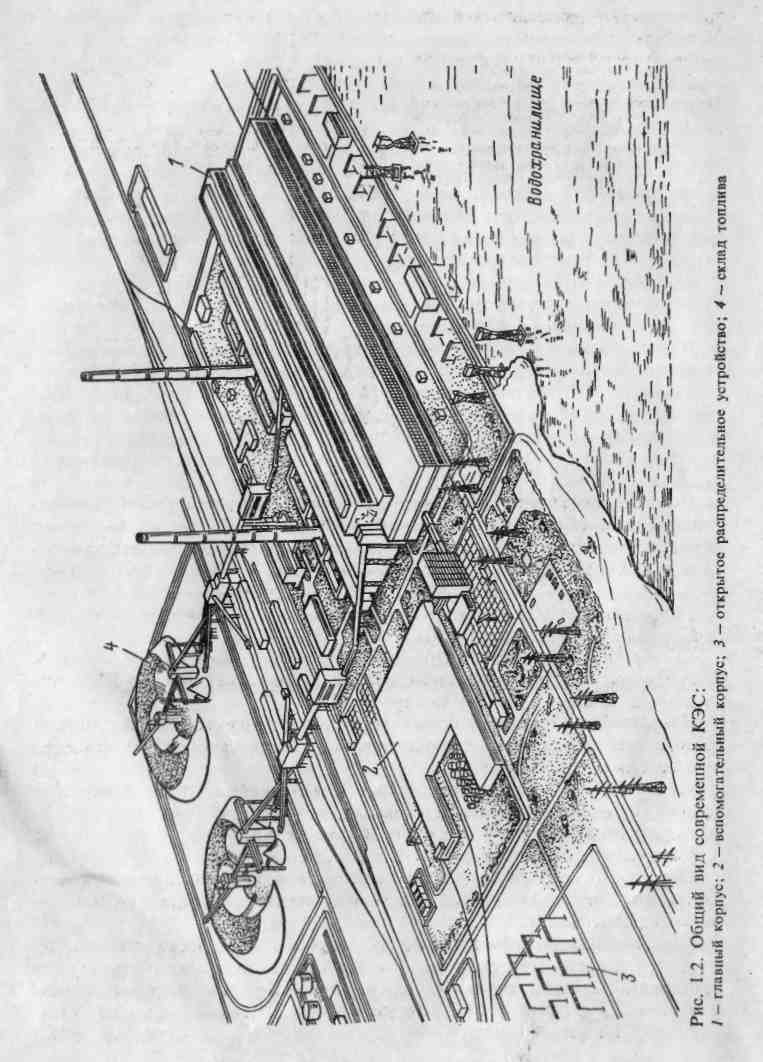 общий вид КЭС
Принципиальная технологическая схема КЭС
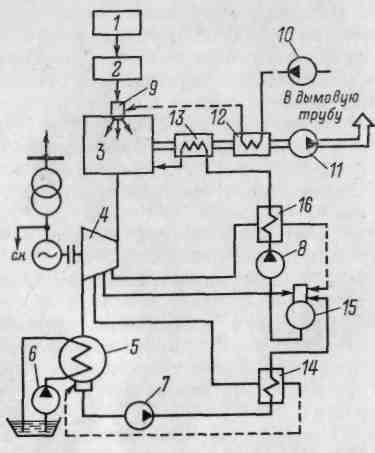 1 — склад топлива и система топливоподачи; 2 — система топливоприготовления; 3 — котел; 4 — турбина; 5 — конденсатор; 6 — циркуляционный насос; 7 — конденсатный насос; 8 — питательный насос; 9 — горелки котла; 10 — вентилятор; 11 — дымосос; 12 — воздухоподогреватель; 13 — водяной экономайзер; 14 — подогреватель низкого давления; 15 — деаэратор; 16 — подогреватель высокого давления
Энергоблок -
как бы отдельная электростанция со своим основным и вспомогательным оборудованием и центром управления — блочным щитом. 
Связей между соседними энергоблоками по технологическим линиям обычно не предусматривается.
технико-экономические преимущества построения Кэс по блочному принципу :
облегчается применение пара высоких и сверхвысоких параметров вследствие более простой системы паропроводов, что особенно важно для освоения агрегатов большой мощности;
упрощается и становится более четкой технологическая схема электростанции, вследствие чего увеличивается надежность работы и облегчается эксплуатация;
уменьшается, а в отдельных случаях может вообще отсутствовать резервное тепломеханическое оборудование;
сокращается объем строительных и монтажных работ;
уменьшаются  капитальные  затраты  на  сооружение  электростанции;
обеспечивается удобное расширение электростанции, причем новые энергоблоки при необходимости могут отличаться от предыдущих по своим параметрам.
Системы Технологической схемы КЭС :
топливоподачи; 
топливоприготовления; 
основного пароводяного контура вместе с парогенератором и турбиной;
циркуляционного водоснабжения; 
водоподготовки; 
золоулавливания и золоудаления
электрической части станции.
КПД  КЭС
Наибольшие энергетические потери имеют место в основном пароводяном контуре, а именно в конденсаторе, где отработавший пар, содержащий еще большое количество тепла, затраченного при парообразовании, отдает его циркуляционной воде. 
Тепло с циркуляционной водой уносится в водоемы, т. е. теряется. 
Эти потери в основном определяют КПД электростанции, составляющий даже для самых современных КЭС не более 40-42%.
Электроэнергия, вырабатываемая  электростанцией
выдается на напряжении 110 — 750 кВ (часть ее отбирается на собственные нужды через трансформатор собственных нужд, подключенный к выводам генератора).
Генераторы и повышающие трансформаторы соединяют в энергоблоки и подключают к распределительному устройству высокого напряжения, которое обычно выполняется открытым (ОРУ).
Варианты расположения основных сооружений
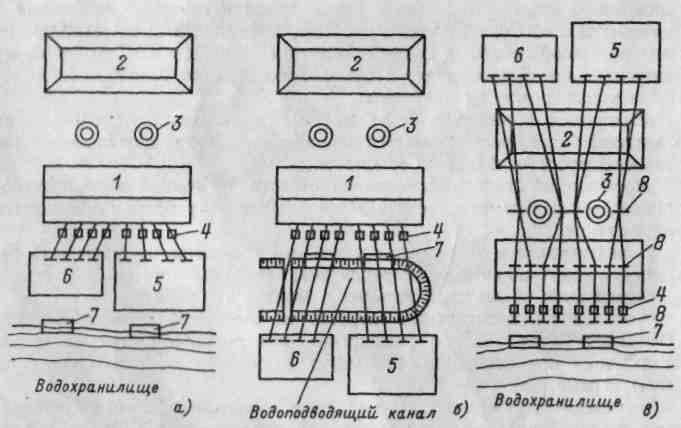 / — главный корпус; 2 - склад топлива; 3 - дымовые трубы; 4 — трансформаторы блоков; 5,6 — распределительные устройства; 7 — насосные станции; 8 — промежуточные опоры электрических линий
Мощность КЭС
крупные КЭС до 4 млн кВт. 
Сооружаются электростанции мощностью 4 — 6,4 млн кВт с энергоблоками 500 и 800 МВт.
 
Предельная мощность КЭС определяется условиями водоснабжения и влиянием выбросов станции на окружающую среду.
воздействие на окружающую среду;
Большое потреблении кислорода воздуха для горения топлива и в выброс значительного количества продуктов сгорания (газообразные окислы углерода, серы, азота, летучая зола).
Большие уносы тепла в атмосферу, 
Электромагнитные поля.
Сброс больших масс теплой воды.
Промышленные стоки.
Извлекаются большие массы топлива.
Требуется много места для захоронения больших масс золы и шлаков.
Теплофикационные электростанции — теплоэлектроцентрали (ТЭЦ)
Предназначены для централизованного снабжения промышленных предприятий и городов электроэнергией и теплом
Отличие ТЭЦ от кэс
использованием тепла «отработавшего» в турбинах пара для нужд промышленного производства, а также для отопления, кондиционирования воздуха и горячего водоснабжения. 
При такой комбинированной выработке электроэнергии и тепла достигается значительная экономия топлива по сравнению с раздельным энергоснабжением, т. е. выработкой электроэнергии на КЭС и получением тепла от местных котельных. 
Поэтому ТЭЦ получили широкое распространение в районах (городах) с большим потреблением тепла и электроэнергии. 
На ТЭЦ производится около 25% всей электроэнергии.
Особенности технологической схемы ТЭЦ
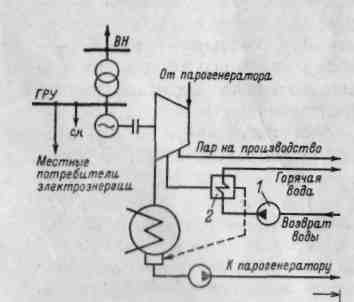 1 — сетевой  насос;   2 — сетевой  подогреватель
Вариант размещения основного оборудования па площадке ТЭЦ с отдельным зданием ГРУ:
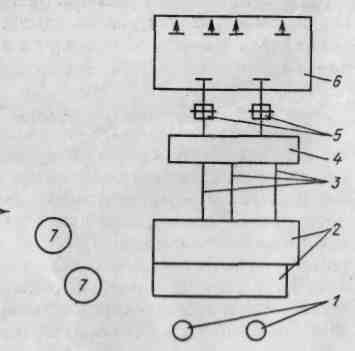 1 — дымовые трубы; 2 — главный корпус; 3 — многоамперные токопроводы; 4 — здание ГРУ; 5 — трансформатор связи; 6 — ОРУ; 7 — градирни (склад топлива для ТЭЦ не показан)
Атомные электростанции (АЭС)
тепловые электростанции, которые используют тепловую энергию ядерных реакций.
Один из основных элементов АЭС — реактор.
АЭС, строятся по блочному принципу в тепло­механической, и в электрической части.
Используют ,  в основном, ядерные реакции расщепления урана U-235 под действием тепловых нейтронов(1 кг U-235 заменяет 2900 т угля). 
Для их осуществления в реакторе, кроме топлива (U-235), должен быть замедлитель нейтронов и, теплоноситель, отводящий тепло из реактора.
Типы реакторов
ВВЭР (водо-водяной энергетический) в качестве замедлителя и теплоносителя используется обычная вода под давлением. 
РБМК (реактор большой мощности канальный) в качестве теплоносителя используется вода, а в качестве замедлителя — графит.
двухконтурная схема АЭС для электростанций с реакторами ВВЭР
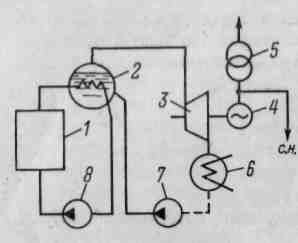 1 — реактор; 2 — парогенератор; 3 — турбина; 4 — генератор; 5 — трансформатор; 6 — конденсатор турбины; 7 - конденсатный (питательный) насос; 8 — главный циркуляционный насос
Электрическая Мощность реакторов
440 и 1000 МВт типа ВВЭР, 
реактор сочетается с двумя турбоагрегатами (реактор ВВЭР-440 и два турбоагрегата по 220 МВт, реактор 1000 МВт и два турбоагрегата по 500 МВт) 
1000 и 1500 МВт типа РБМК. 
(реактор РБМК-1500 и два турбоагрегата по 750 МВт)
Или реактор сочетается с турбоагрегатом одинаковой мощности (реактор 1000 МВт и турбоагрегат 1000 МВт единичной мощности).
Перспективные АЭС
АЭС с реакторами на быстрых нейтронах (БН), которые могут использоваться для получения тепла и электроэнергии, а также и для воспроизводства ядерного горючего.
а — принцип   выполнения  активной  зоны   реактора;  б — технологическая   схема: 1 — реактор; 2 — парогенератор; 3 — турбина; 4 — генератор; 5 — трансформатор; 6 — конденсатор турбины; 7 - конденсатный (питательный) насос;;  8 — теплообменник  натриевых  контуров;   9 - насос  нерадиоактивного натрия; 10 — насос радиоактивного натрия
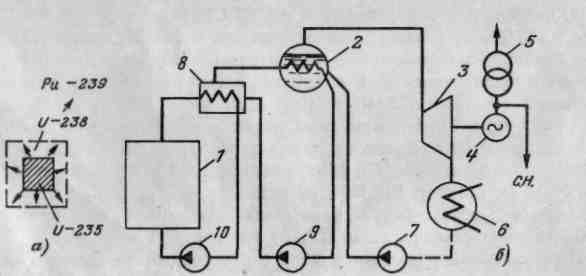 Вариант размещения основных узлов АЭС с реакторами типа ВВЭР-1000:
1 — помещение реактора; 2 — машинный зал; 3 — площадка трансформаторов; 4 — сбросной канал (закрытый); 5 — насосные станции; 6 — водоподводящий канал (открытый); 7 —ОРУ; 8 — щит ОРУ; 9 — объединенный вспомогательный корпус; 10 — дизель-электрическая стан­ция; 11 —здание специальной водоподготовки; 12 - административно-бытовой комплекс
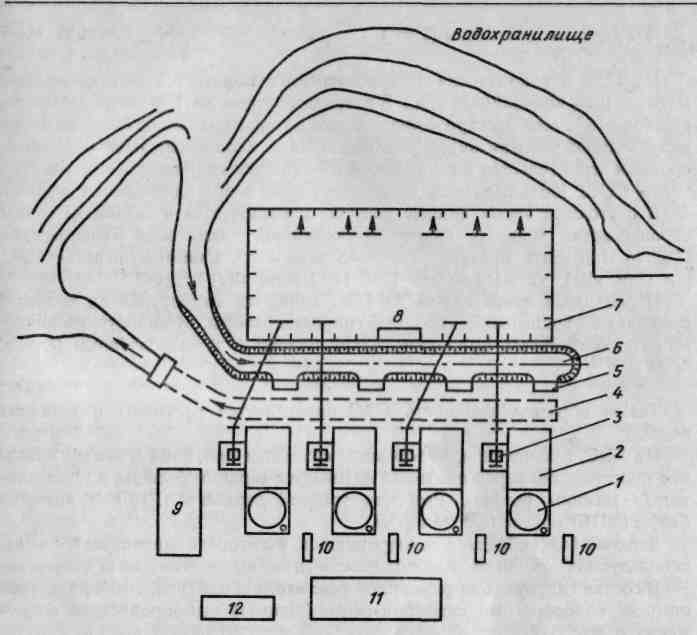 Гидроэлектростанции
Для получения электроэнергии используется энергия водных потоков
Первичный двигатель - гидротурбина
Мощность развиваемая гидроагрегатом пропорциональна напору воды Н и расходу воды Q
P=HQ
Принципиальная технологическая схема гэс
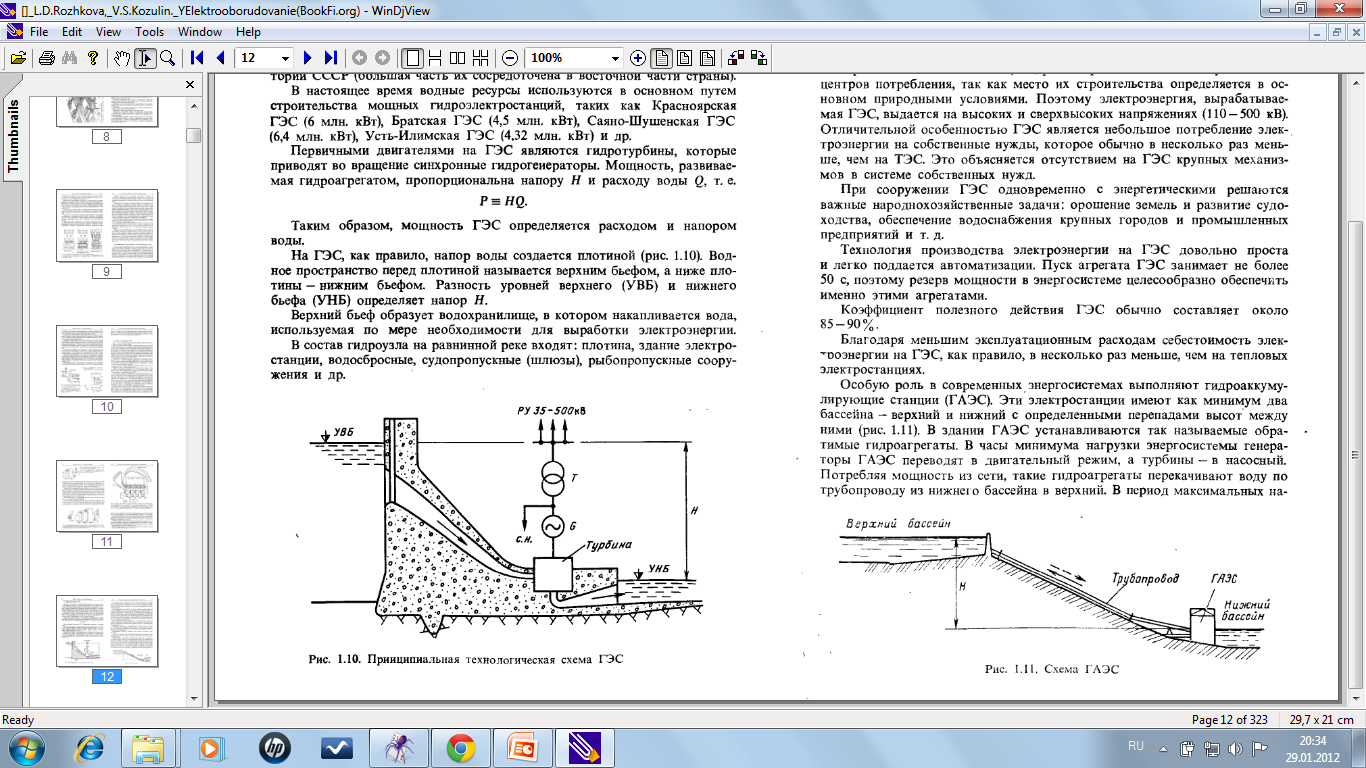 Удалены от мест потребления. 110-500 кВ.
Небольшое потребление СН.
Пуск агрегата занимает примерно 50 с.
КПД 85-90%.
Себестоимость электроэнергии маленькая.
Воздействие гэс на окружающую среду:
Отчуждение больших площадей земли.
Изменение ландшафта.
Изменение уровня грунтовых вод.
Увеличение испарения воды.
Создаются условия для развития тектонической активности.
Газотурбинные электростанции
Основа электростанции газовые турбины
Принципиальная технологическая схема ГТу
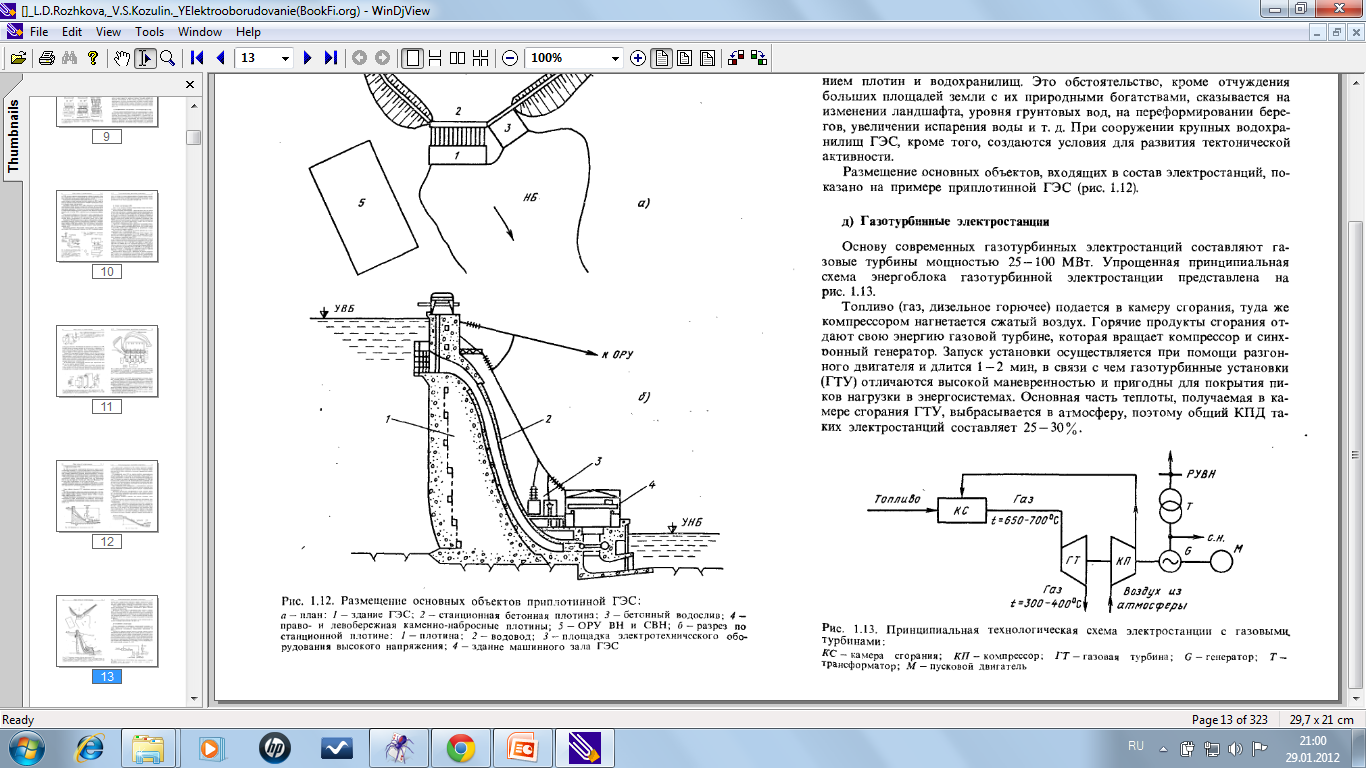 КС-камера сгорания; КП-компрессор; ГТ-газовая турбина; G-генератор; Т-трансформатор; М-пусковой двигатель.
В компрессор (1) газотурбинного силового агрегата подается воздух. Под высоким давлением воздух из компрессора направляется в камеру сгорания (2), куда подается и основное топливо — газ. Смесь воспламеняется. При сгорании газовоздушной смеси образуется энергия в виде потока раскаленных газов. Этот поток с высокой скоростью устремляется на рабочее колесо турбины (3) и вращает его. Вращательная кинетическая энергия через вал турбины приводит в действие компрессор и электрический генератор (4). С клемм электрогенератора произведенное электричество, обычно через трансформатор, направляется в электросеть, к потребителям энергии.
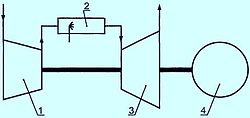 Запуск 1-2 мин, высокая маневренность, пригодны для покрытия пиков нагрузки.
КПД 25-30%.